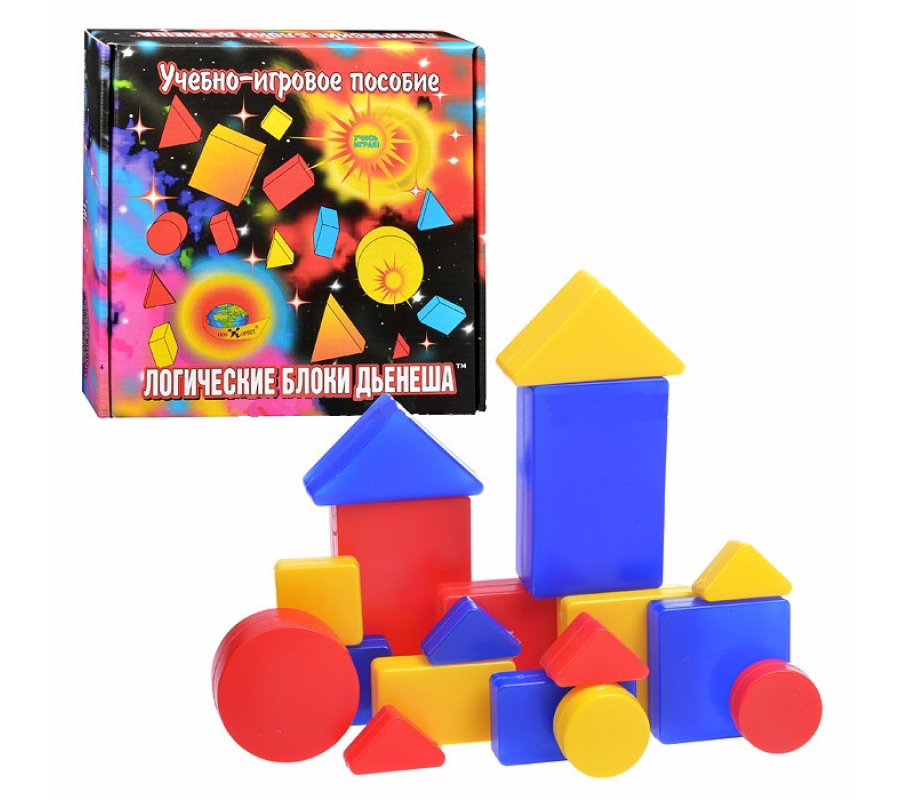 Учимся, играем!
Блоки Дьенеша 
в группе №2 
«Солнышко»
Младшая группа: первые шаги
Младшая группа: первые шаги
Открытое интегрированное занятие «Бережем природу вместе!»
Открытое интегрированное занятие «Бережем природу вместе!»
Открытое интегрированное занятие «Бережем природу вместе!»
Открытое интегрированное занятие «Бережем природу вместе!»
Открытое интегрированное занятие «Бережем природу вместе!»
Средняя группа: конструируем
Познаем окружающий мир: игра «Распутай следы диких животных!»
Познаем окружающий мир: игра «Распутай следы диких животных!»
Познаем окружающий мир: игра «Распутай следы диких животных!»
Познаем окружающий мир: игра «Распутай следы диких животных!»
Познаем окружающий мир: игра «Распутай следы диких животных!»
Спасибо за внимание!